２節　運動量
２ 運動量の保存
→p.42～50
(全42スライド)
予想してみよう
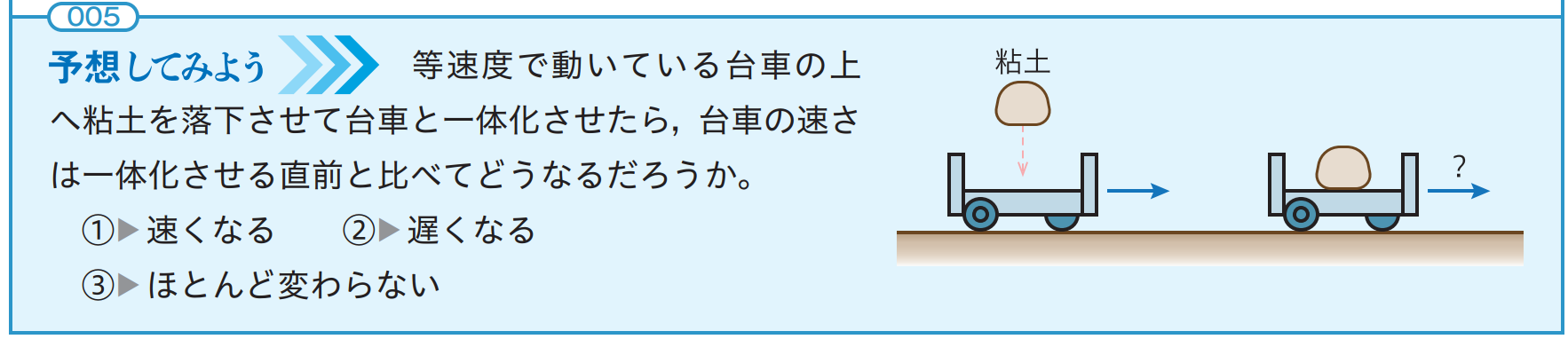 ①　　　　　人
②　　　　　人
③　　　　　人
学習目標
１）　運動量保存の法則を，現象と関連づけて理解する。
２）　衝突や分裂に関する実験を行い，運動量保存の法則の観点から理解する。
一直線上を運動する物体の衝突
２台の台車が衝突すると，台車は互いに力を及ぼし合い，それぞれが力積を受ける。このときの両者の運動量の変化を考える。
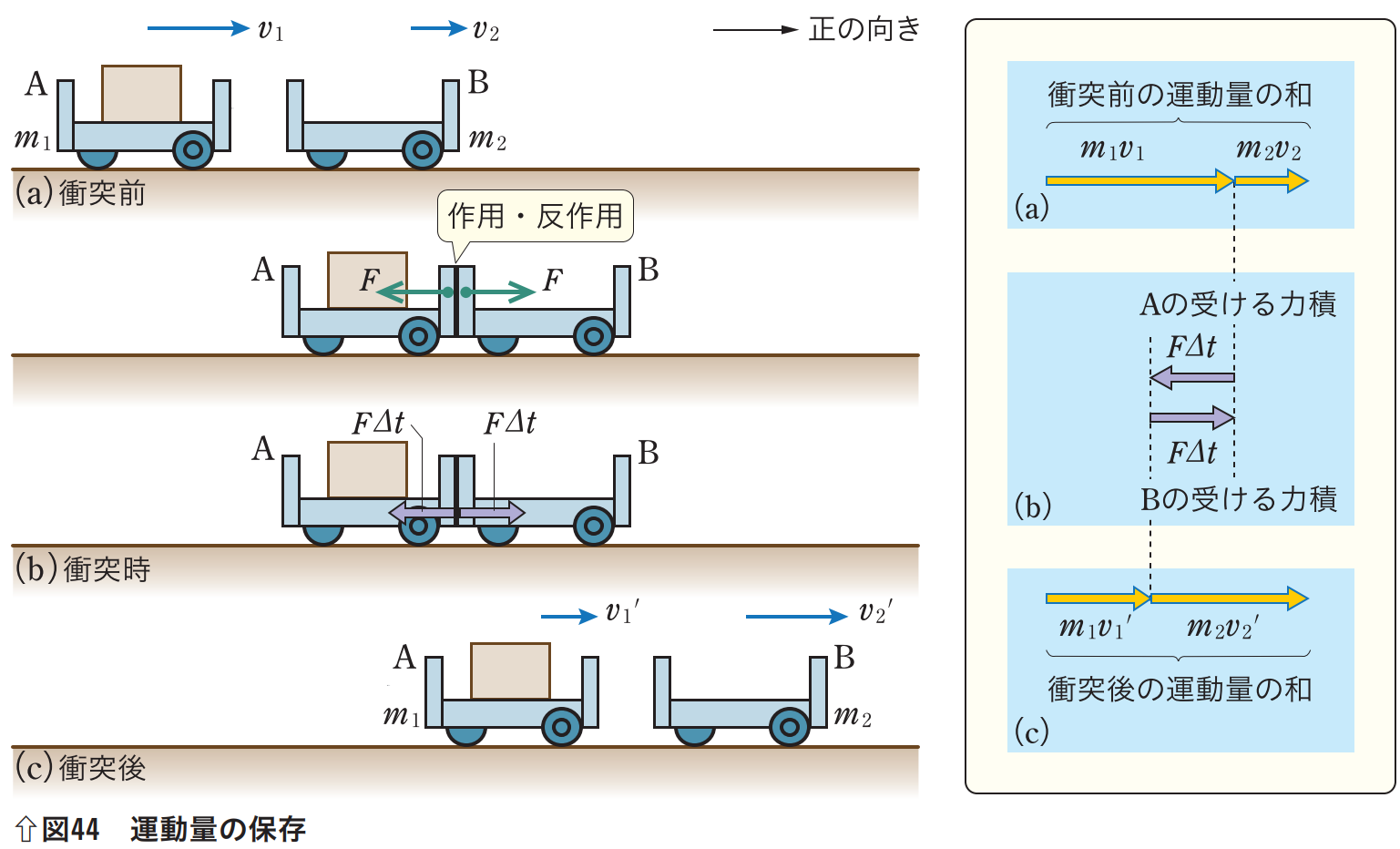 一直線上を運動する物体の衝突
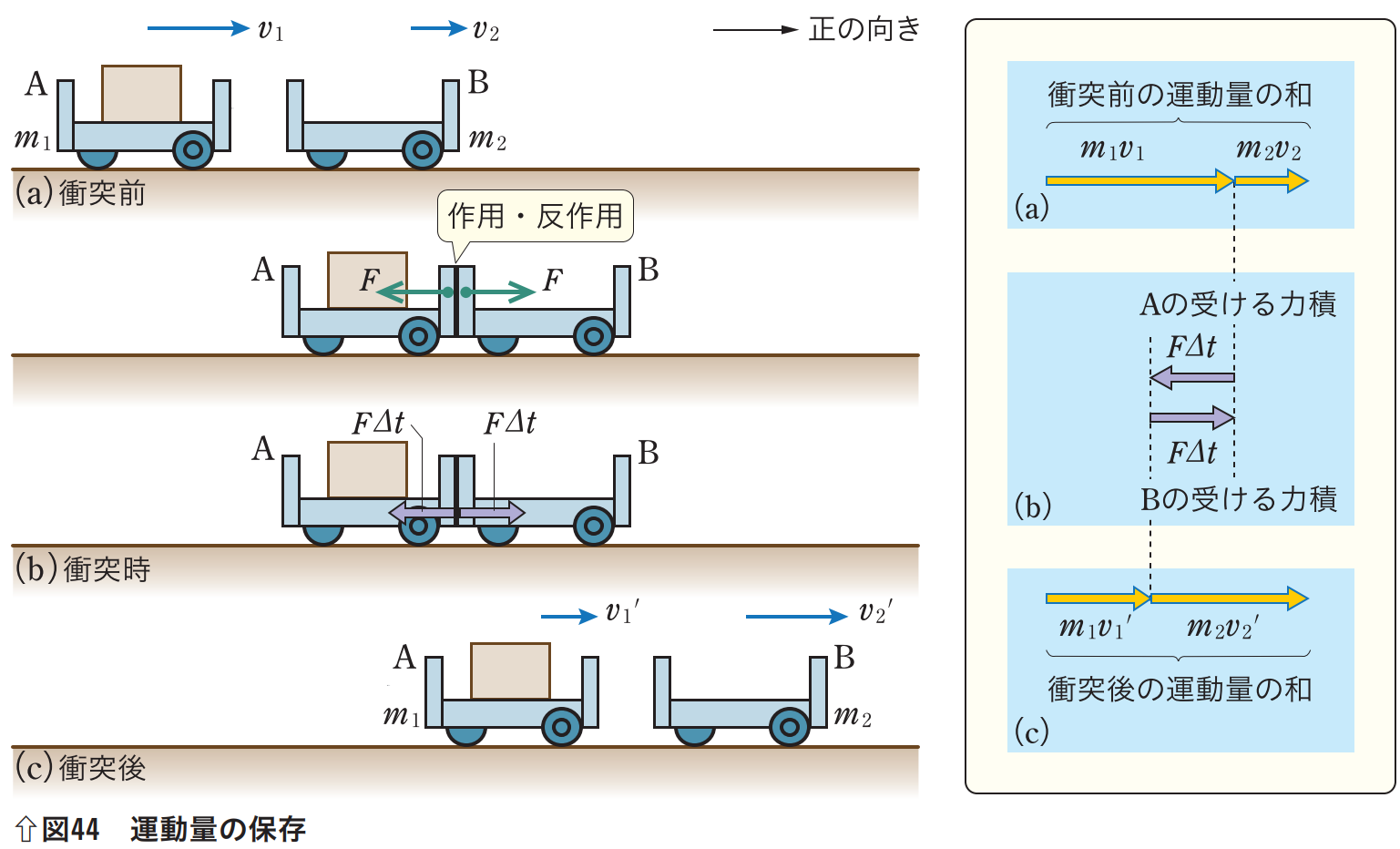 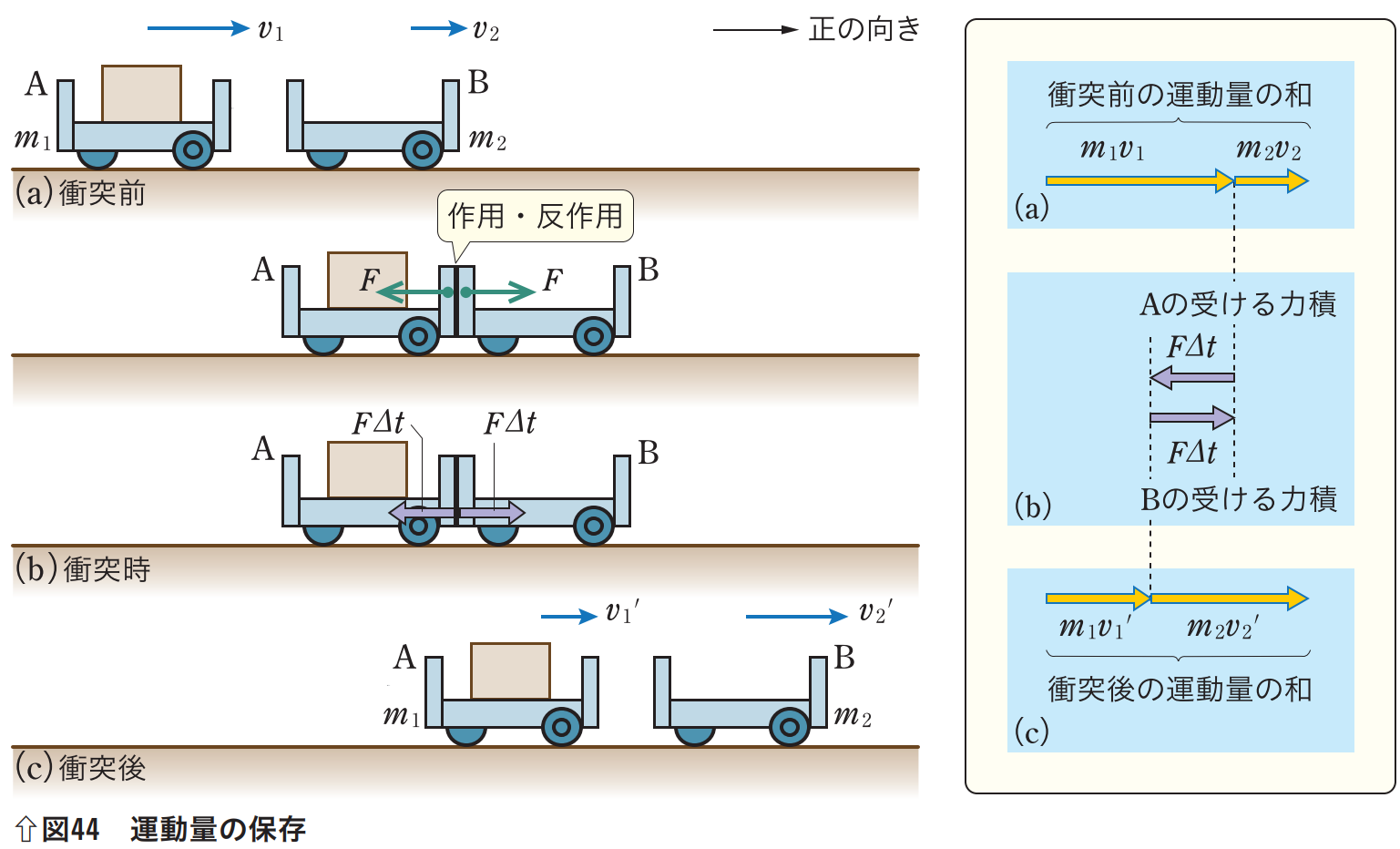 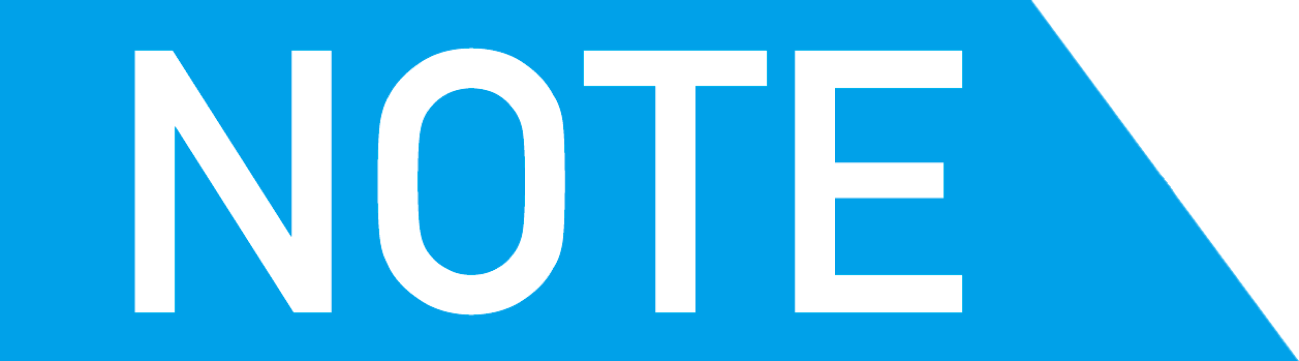 ＜作用・反作用の法則＞物体Aが物体Bから受ける力があれば，同時に必ず，物体Bが物体Aから受ける力がある。この２力は，大きさが等しく逆向きであり，同一作用線上にある。
一直線上を運動する物体の衝突
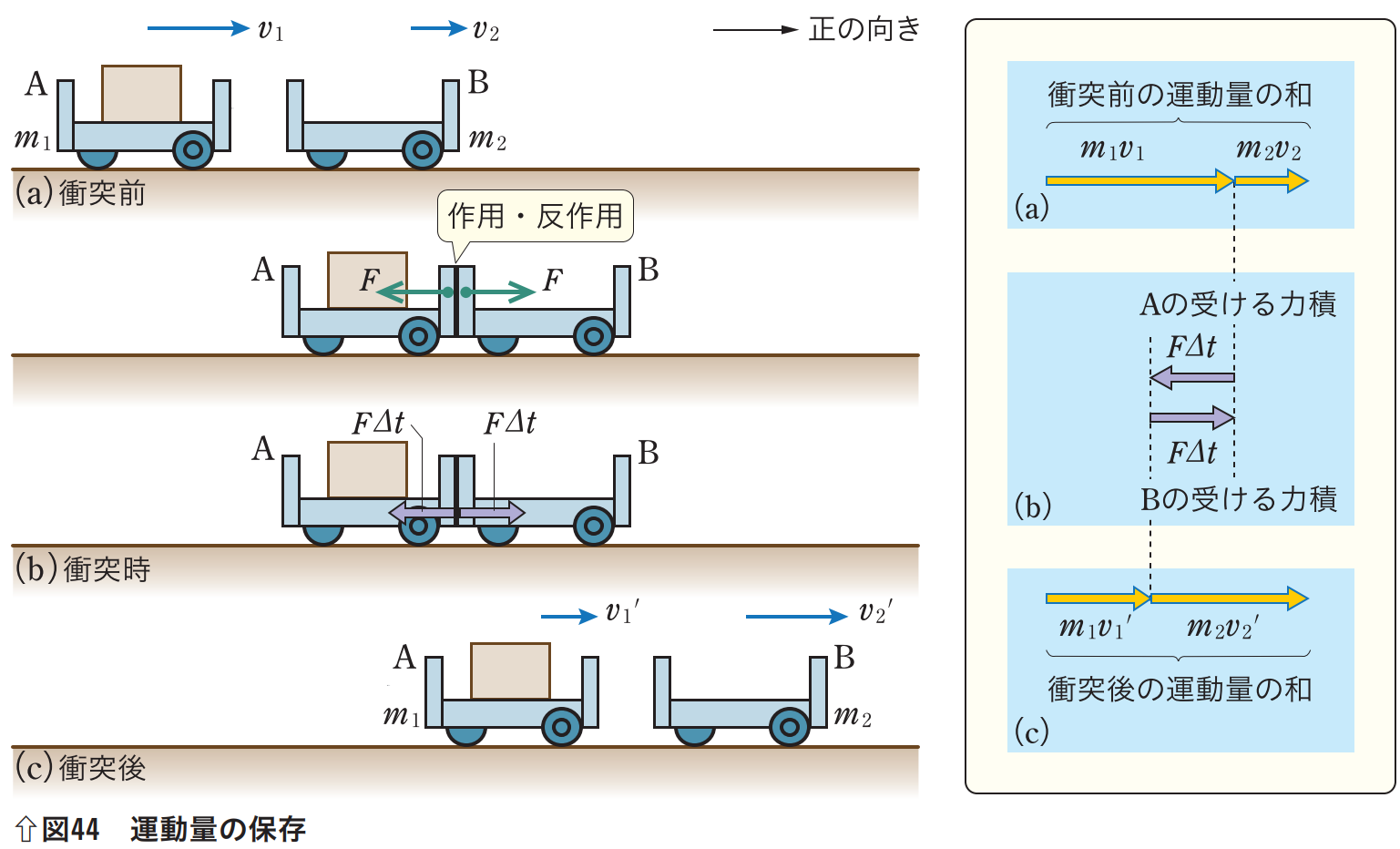 一直線上を運動する物体の衝突　－運動量保存の法則－
衝突前の運動量の和
衝突後の運動量の和
左辺は衝突前の台車A，Bの運動量の和，右辺は衝突後の運動量の和である。すなわち，衝突後の運動量の和は，衝突前の運動量の和に等しい。
一直線上を運動する物体の衝突　－運動量保存の法則－
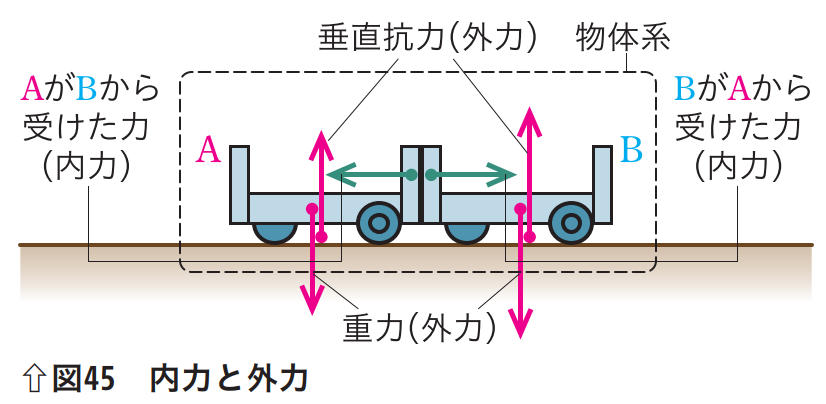 ：物体の内部で及ぼし合う力。
：物体系が外部の物体から受ける力。
：着目している物体の集まり。
物体系
内力
外力
一直線上を運動する物体の衝突　－運動量保存の法則－
運動量保存の法則
一直線上を運動する物体の衝突　－運動量保存の法則－
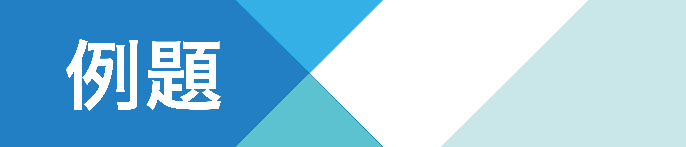 １
一直線上を，質量 2.0 kg の小球Aが右向きに速さ 10.0 m/sで進み，その前方を質量 8.0 kg の小球B が左向きに速さ 1.0 m/s で進んで小球Aと衝突した。衝突後に，小球Bは右向きに 2.0 m/s で進んだ。
⑴　衝突後の小球Aの向きと速さを求めよ。
⑵　小球A，Bが受けた力積の向きと大きさをそれぞれ求		  めよ。
9
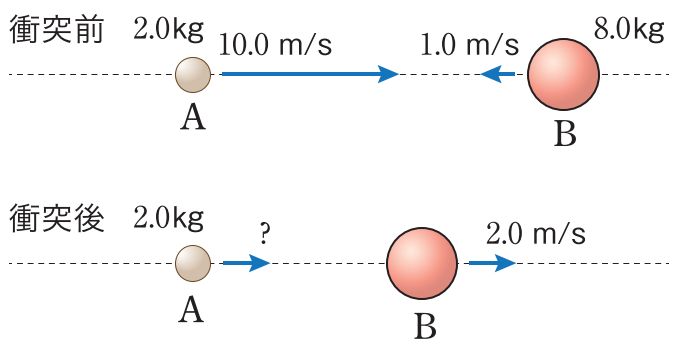 一直線上を運動する物体の衝突　－運動量保存の法則－
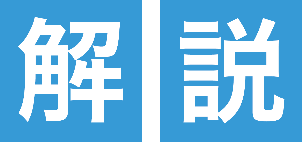 一直線上を運動する物体の衝突　－運動量保存の法則－
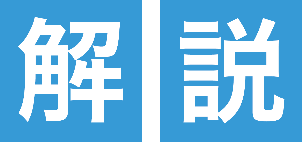 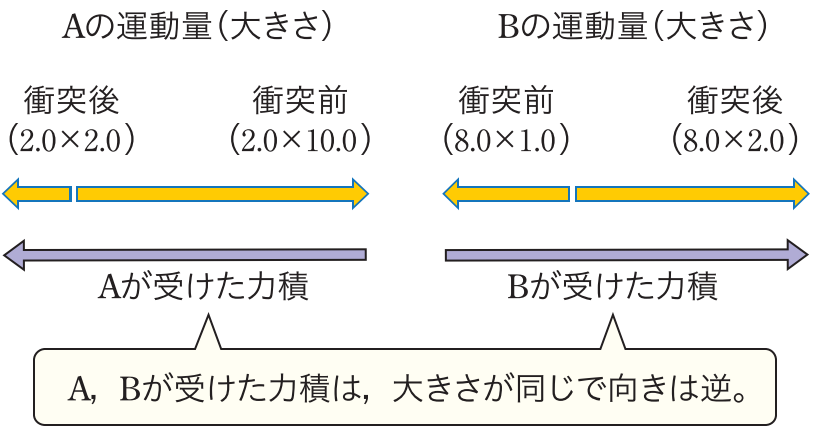 ⑵　衝突前後の運動量の変化がその間に受けた力積なので，右図より，小球Aが受けた力積は左向きで，大きさは，
一直線上を運動する物体の衝突　－運動量保存の法則－
18
類題　一直線上を，質量 1.0 kg の小球Aが右向きに速さ 10.0 m/s で進み，その前方を同じ向きに速さ 2.0 m/s で進む質量 7.0 kg の小球B に追突した。衝突後，小球B は同じ向きに速さ 3.0 m/s で進んだ。衝突後の小球Aの向きと速さを求めよ。
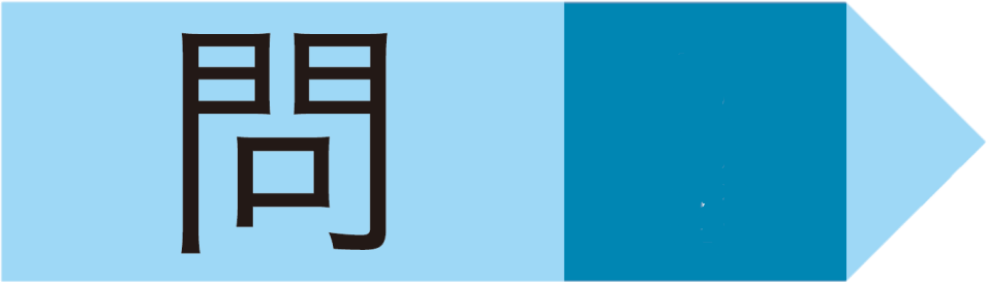 一直線上を運動する物体の衝突　－運動量保存の法則－
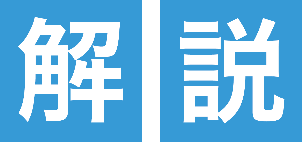 分裂と合体
水平面上で台車に乗って静止している人A，Bが押し合い，互いに逆向きに動き出したとする。AとBを１つの物体系として考えるとき，AとBが押し合う力は内力なので，運動量保存の法則が成り立つ。
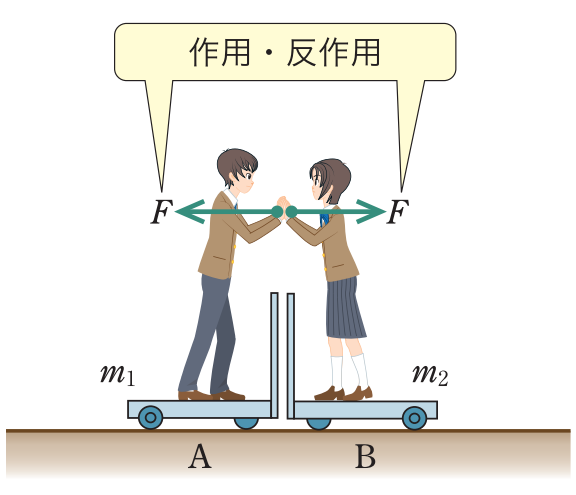 分裂と合体
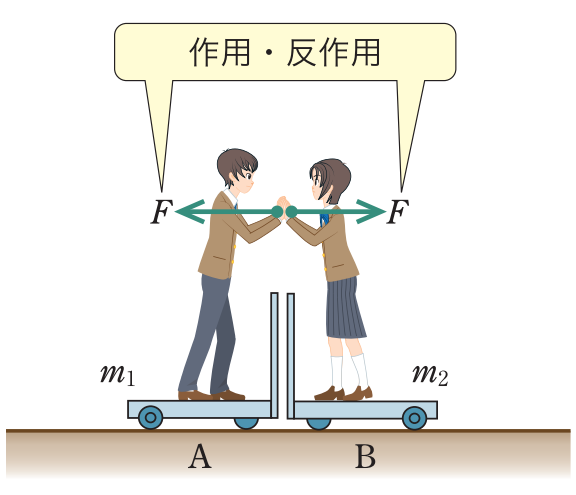 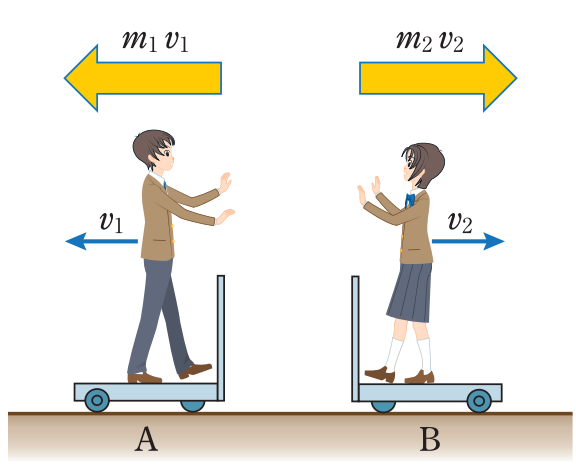 分裂と合体
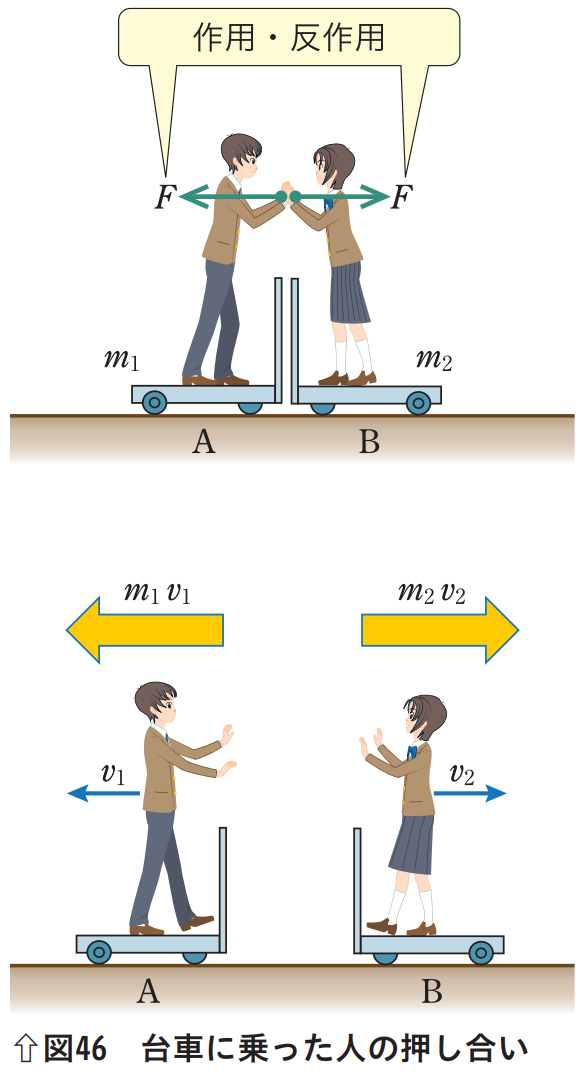 分裂と合体
このように，分裂や合体の際に物体どうしが及ぼし合う力は内力であるから，1つの物体がいくつかの物体に分裂する場合や，逆に，いくつかの物体が合体する場合にも，運動量保存の法則が成り立つ。
物体が分裂する場合も合体する場合も，運動量保存の法則が成り立つ。
分裂と合体
19
静かな湖面上に静止している質量 200 kg のいかだに，50 kg の人が乗り降りする場合について考える。

⑴　静止しているいかだに，人が水平方向に 4.0 m/s で飛び乗った。飛び乗った直後，いかだが動き出すときの速さはいくらか。
⑵　静止しているいかだに乗っている人が，いかだの縁から地面に対して水平方向に 4.0 m/s で	飛んで岸に移った。このとき，いかだが水平方向に受けた力積の大きさはいくらか。また，いかだが動き出す速さはいくらか。
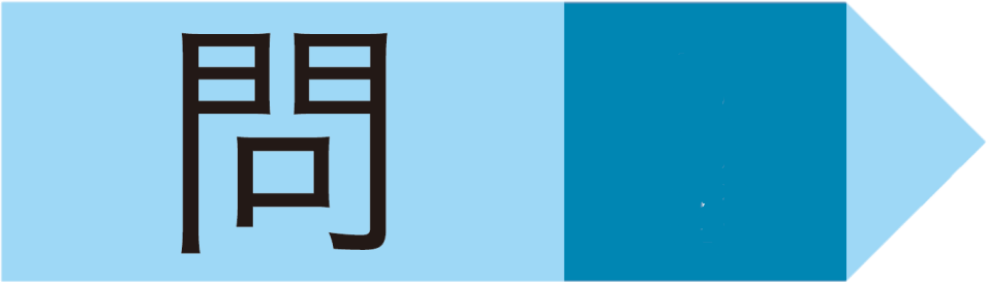 分裂と合体
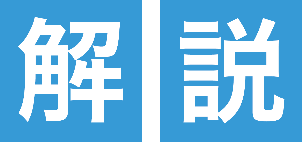 分裂と合体
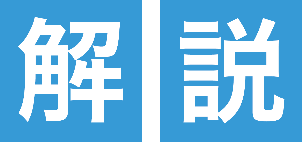 分裂と合体
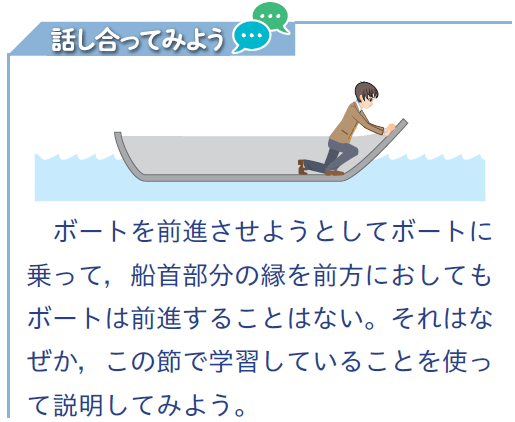 分裂と合体
20
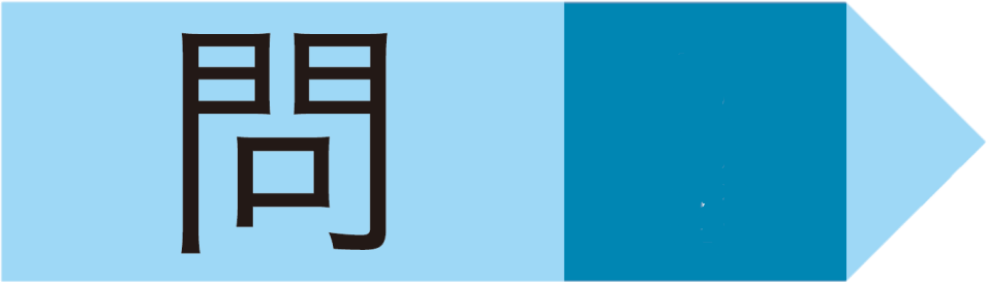 分裂と合体
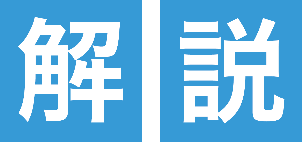 分裂と合体
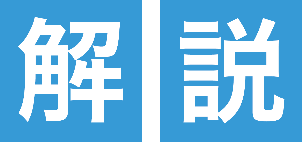 分裂と合体
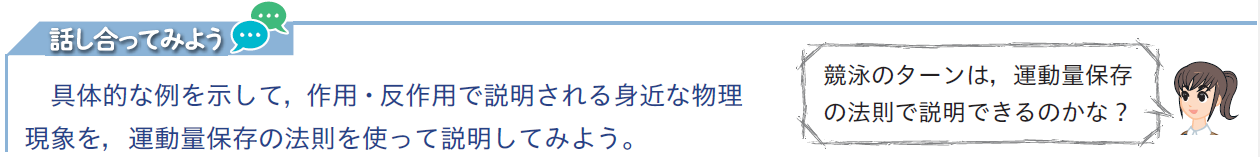 分裂と合体
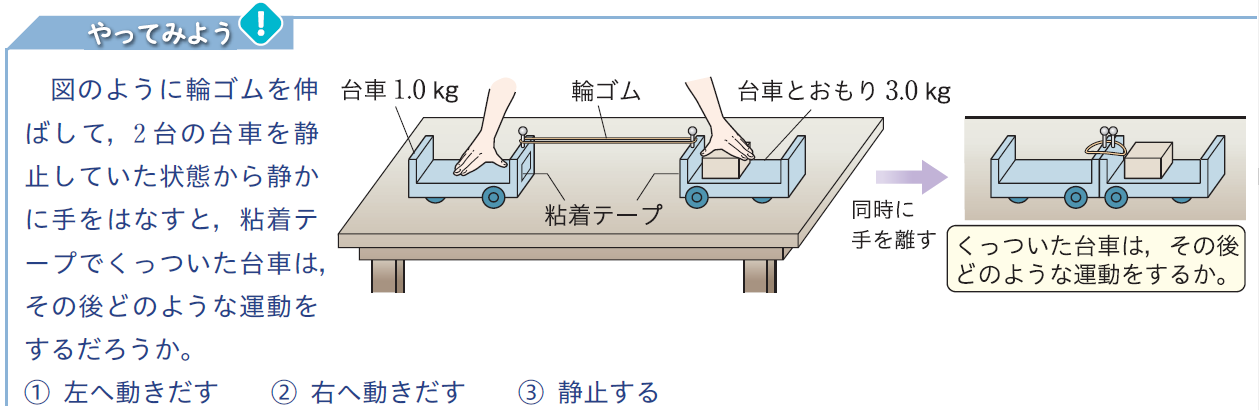 平面内での衝突
運動量保存の法則は，平面内で物体が斜めに衝突し，速度の方向が変わる場合でも成り立つ。斜めに衝突する場合であっても，それぞれの物体が受ける力は内力だからである。
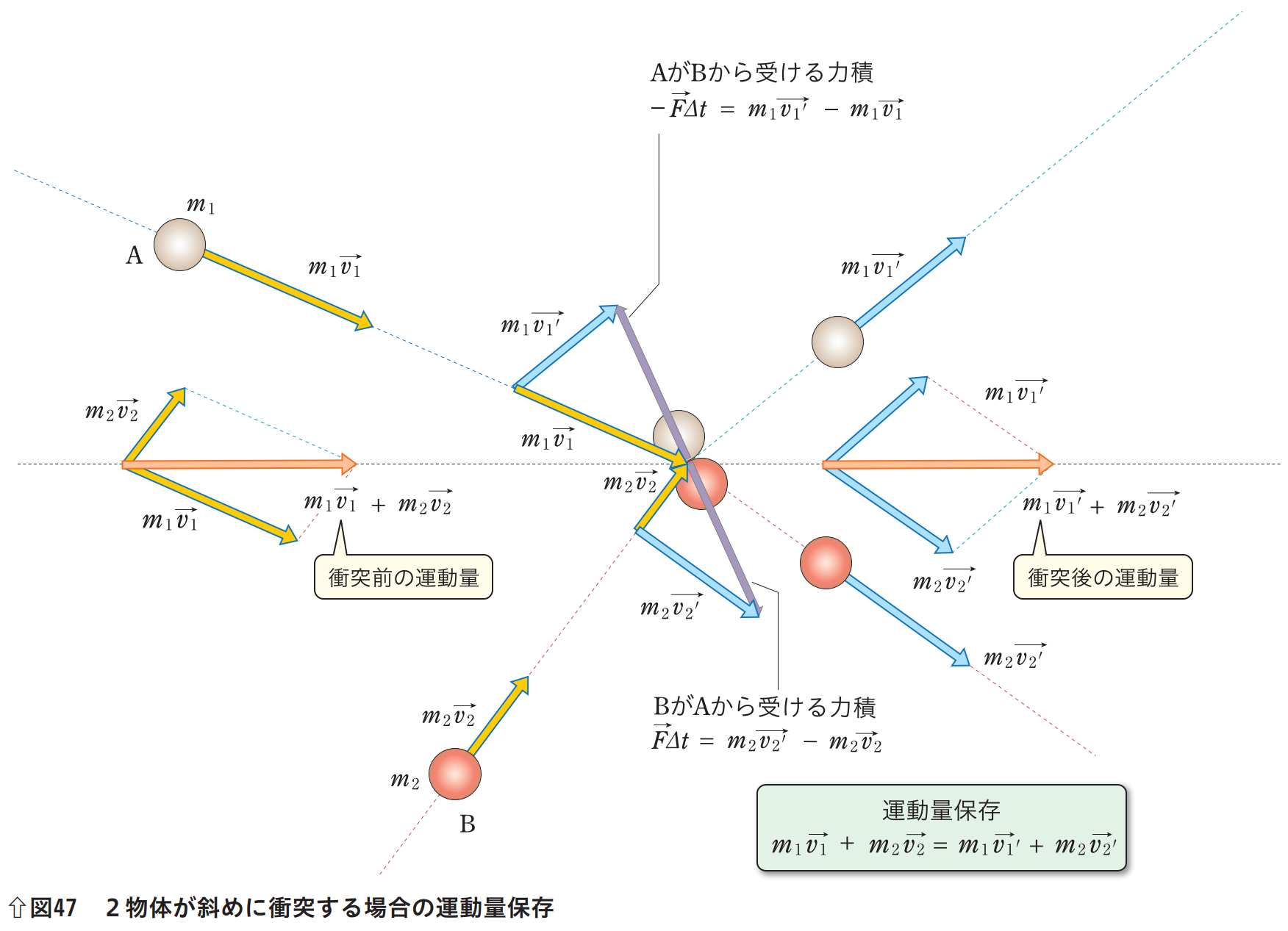 平面内での衝突
平面内での衝突
すなわち，運動量保存の法則が成り立ち，次式で表される。
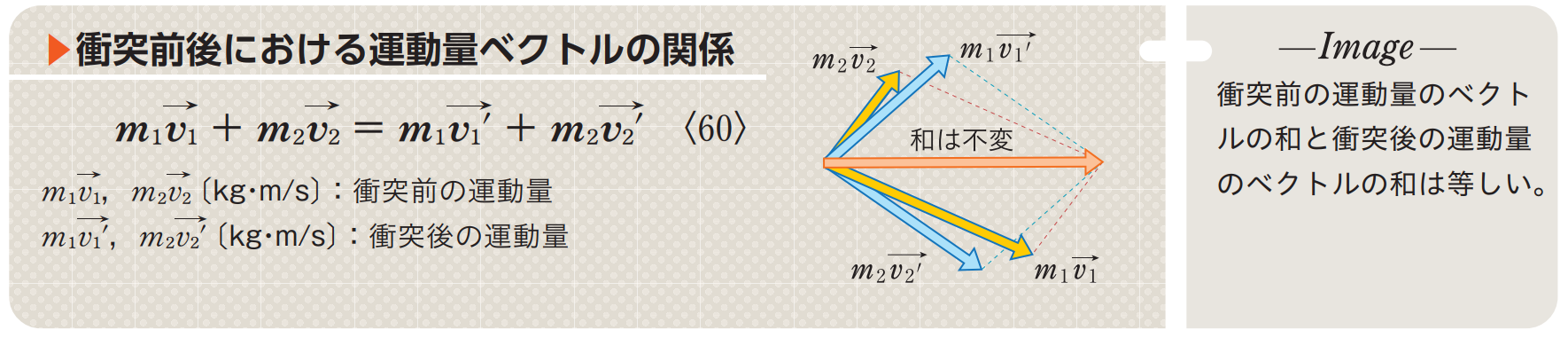 平面内での衝突　－運動量保存の法則の成分表示－
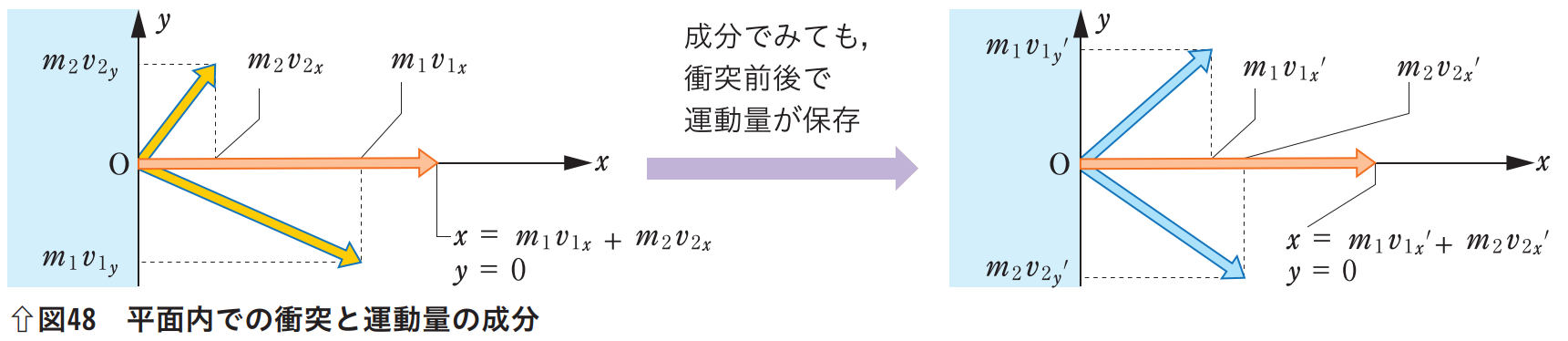 平面内での衝突　－運動量保存の法則－
物体系が外力による力積を受けずに運動しているとき，物体系全体の運動量の和は一定に保たれる。
この法則は，物体が衝突や分裂をする場合だけ成り立つものではなく，長時間をかけて力を及ぼし合う場合や，実際に衝突せずに力を及ぼし合う場合などでも成り立つ。物体の大きさや数，運動のようすにかかわらず，内力のみを及ぼし合う物体系では，運動量は保存される。
運動量保存の法則
平面内での衝突　－運動量保存の法則－
物体系が外力による力積を受ける場合には，その物体系全体の運動量は保存されない。その場合でも，外力を及ぼし合う物体も含めて物体系とすると，運動量は保存されることになる。究極的には，宇宙全体の運動量は常に保存されていることになる。
平面内での衝突
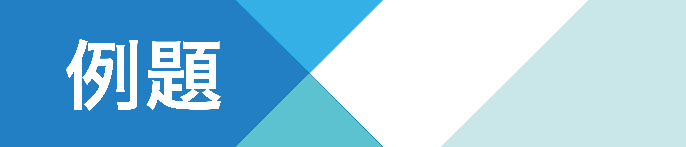 １
10
平面内での衝突
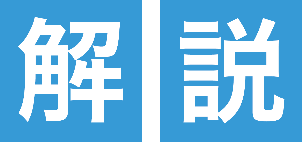 平面内での衝突
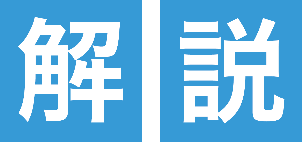 ⑶　作用・反作用の法則より，衝突の際にAが受けた力積とBが受けた力積は，大きさが同じで向きは逆である。
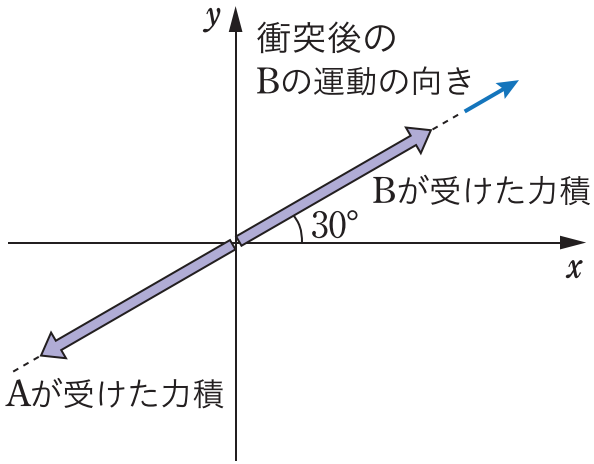 平面内での衝突
21
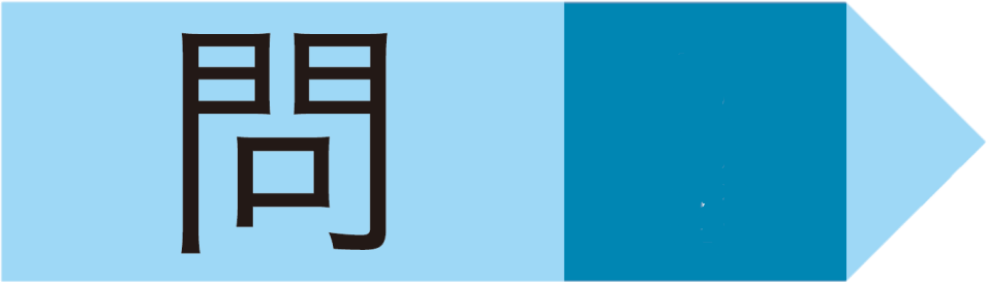 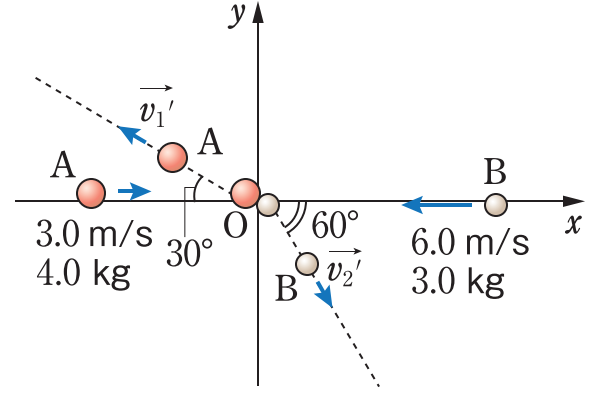 平面内での衝突
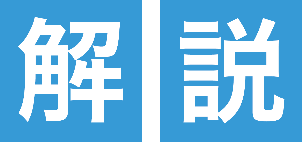 平面内での衝突
22
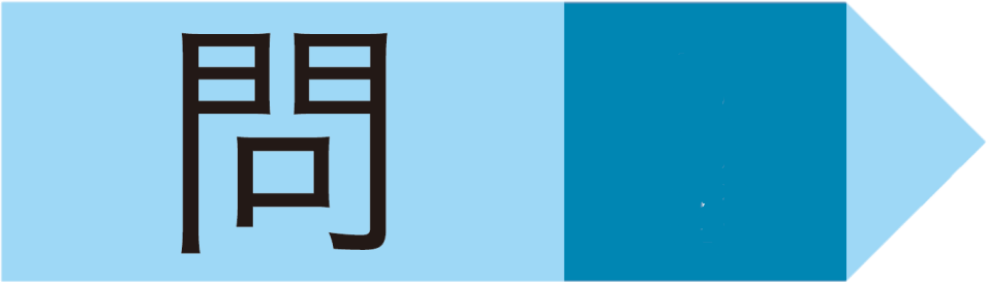 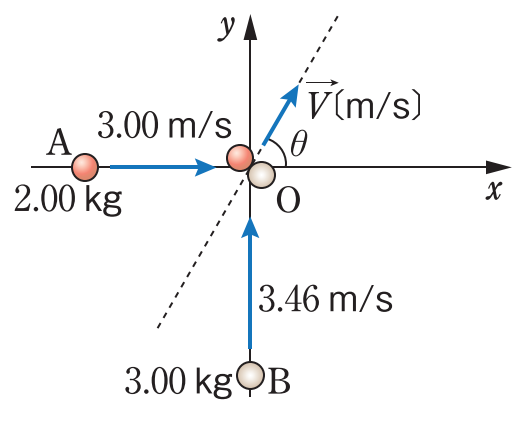 平面内での衝突
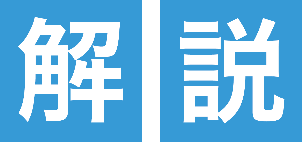 平面内での衝突
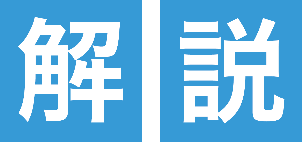 振り返り
内力とは何か，説明してみよう。
運動量が保存されるのは，どのようなときか。
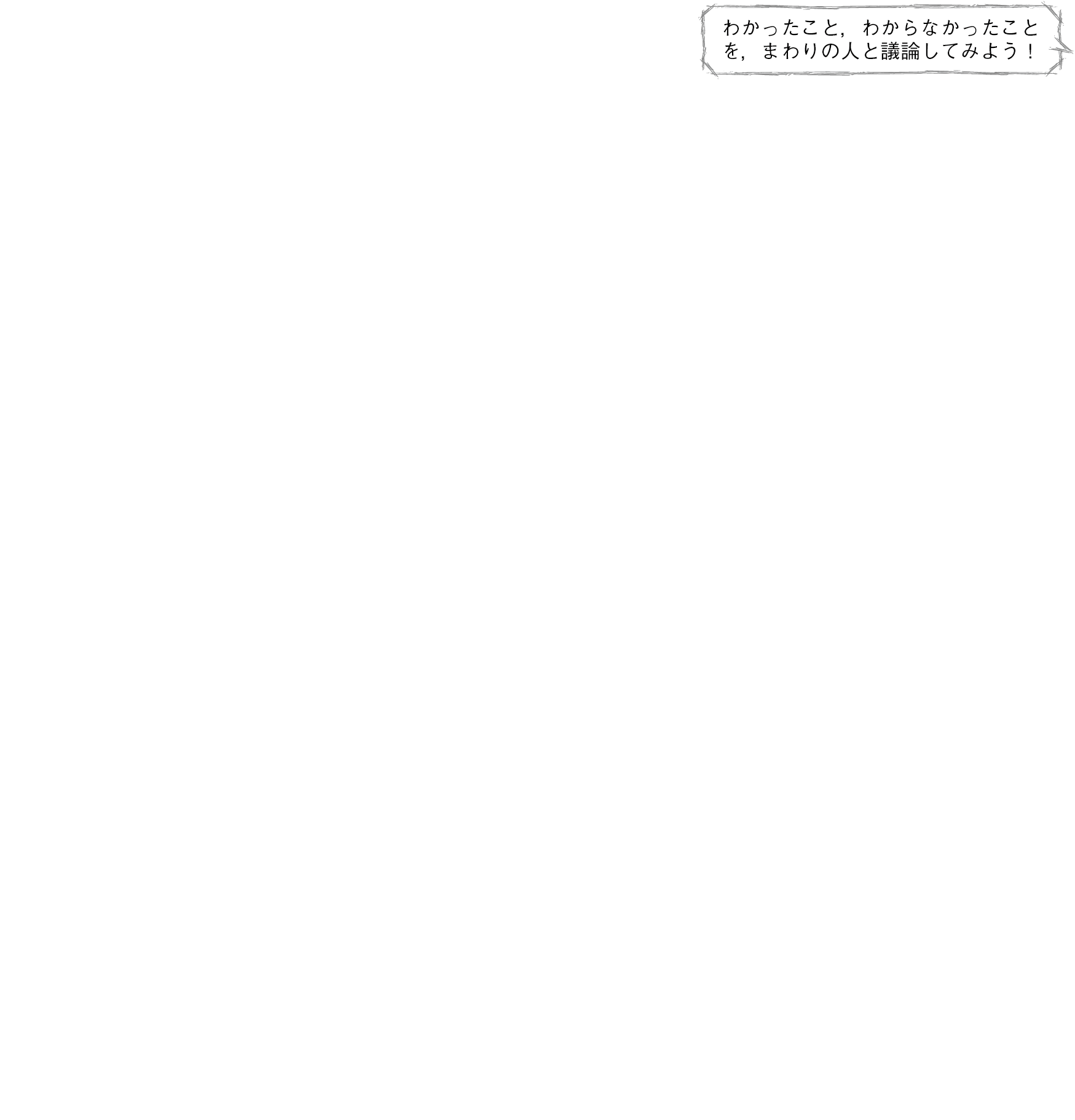